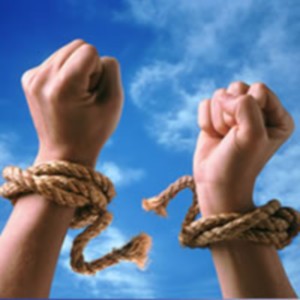 SVIATOSŤ ZMIERENIA
Tatiana Švecová a Veronika Bartová VIII. Trieda
Čo je to sviatosť zmierenia?
Boh nám v nej odpúšťa naše hriechy, slabosti a previnenia

Nazýva sa tiež sviatosťou pokánia, odpustenia, obrátenia alebo spoveďou

Posilňuje nás v telesnej a duševnej slabosti
Biblický základ:
Ustanovil ju Ježiš, keď sa na veľkonočnú nedeľu zjavil svojim apoštolom
Pán Ježiš o sviatosti zmierenia apoštolom:
„Komu odpustíte hriechy, budú mu odpustené, komu ich zadržíte, budú zadržané.“ (Jn 20,23)
Ježiš odpustil hriechy mnohým ľuďom, bolo to preňho dôležitejšie ako robiť zázraky
Kto môže odpúšťať hriechy?
Hriechy môže odpúšťať jedine Boh

Túto službu odovzdal svojim apoštolom, ich nástupcom biskupom a kňazom, ktorý v Ježišovom mene môžu odpúšťať hriechy

Spovedník je viazaný aj za cenu obetovania svojho života zachovať spovedné tajomstvo
Kto môže prijať sviatosť zmierenia?
Každý pokrstený človek, ktorý úprimne ľutuje svoje hriechy a dosiahol vek, v ktorom si ich uvedomuje môže prijať sviatosť zmierenia
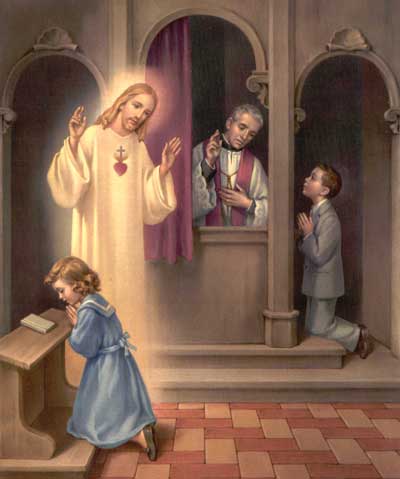 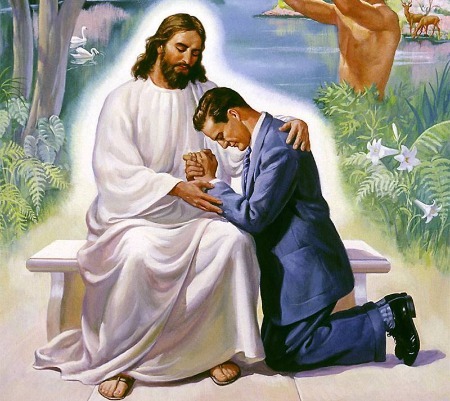 Matéria sviatosti zmierenia
Úkony kajúcnika:
Spytovanie svedomia
Ľútosť
Predsavzatie
Vyznanie
Pokánie
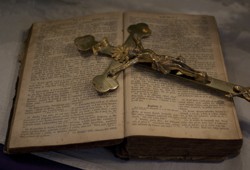 Forma sviatosti zmierenia:
Forma sviatosti zmierenia sú slová rozhrešenia: Milosrdný Boh Otec, ktorý smrťou a zmŕtvychvstaním svojho Syna zmieril svet so sebou a zoslal Ducha Svätého na odpustenie hriechov, nech ti službou Cirkvi udelí odpustenie a pokoj. A ja ťa rozhrešujem od tvojich hriechov v mene Otca i Syna i Ducha Svätého.
Účinky sviatosti zmierenia:
Zmierenie s Bohom
Zmierenie s Cirkvou
Pokoj duše
Znovuoživenie zásluh
Odpustenie večného trestu
Odpustenie dočasných trestov
Ďakujeme za pozornosť
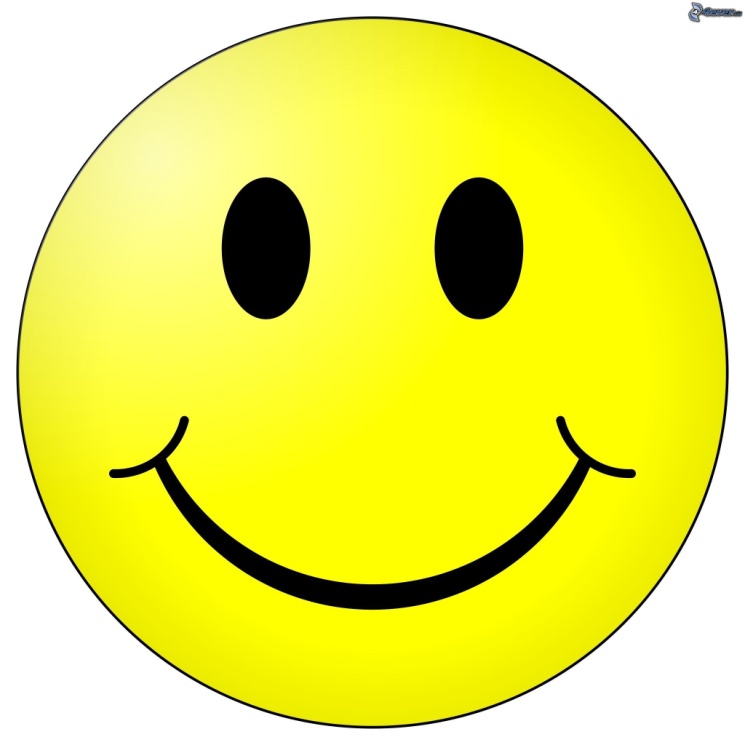